Esztergom and Bratislava
Esztergom
on the other side of the bridge- Hungary
It has a Basilika of St. Adalbert 
Danube Museum
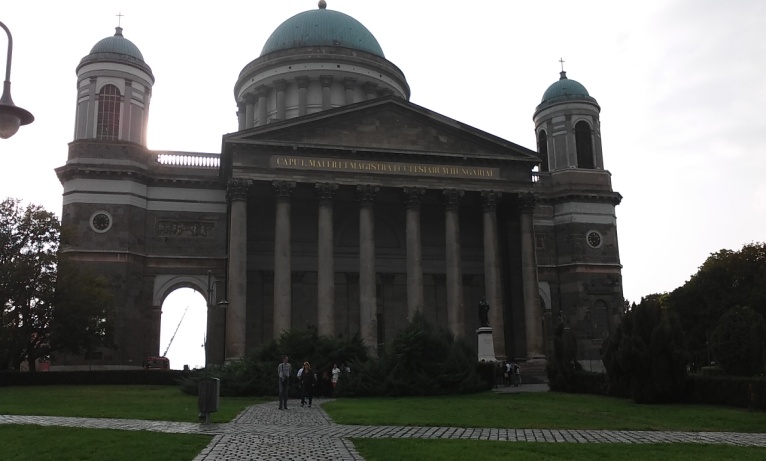 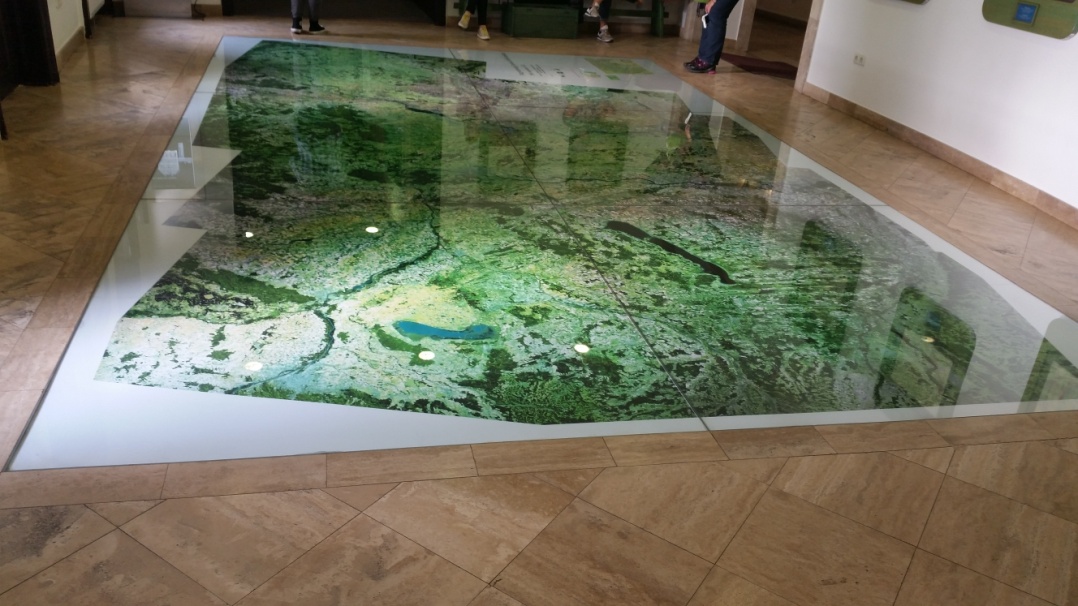 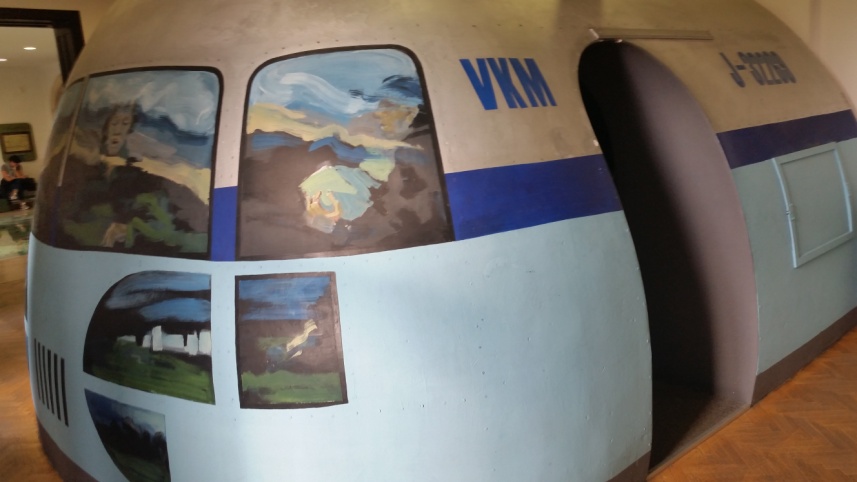 Bratislava
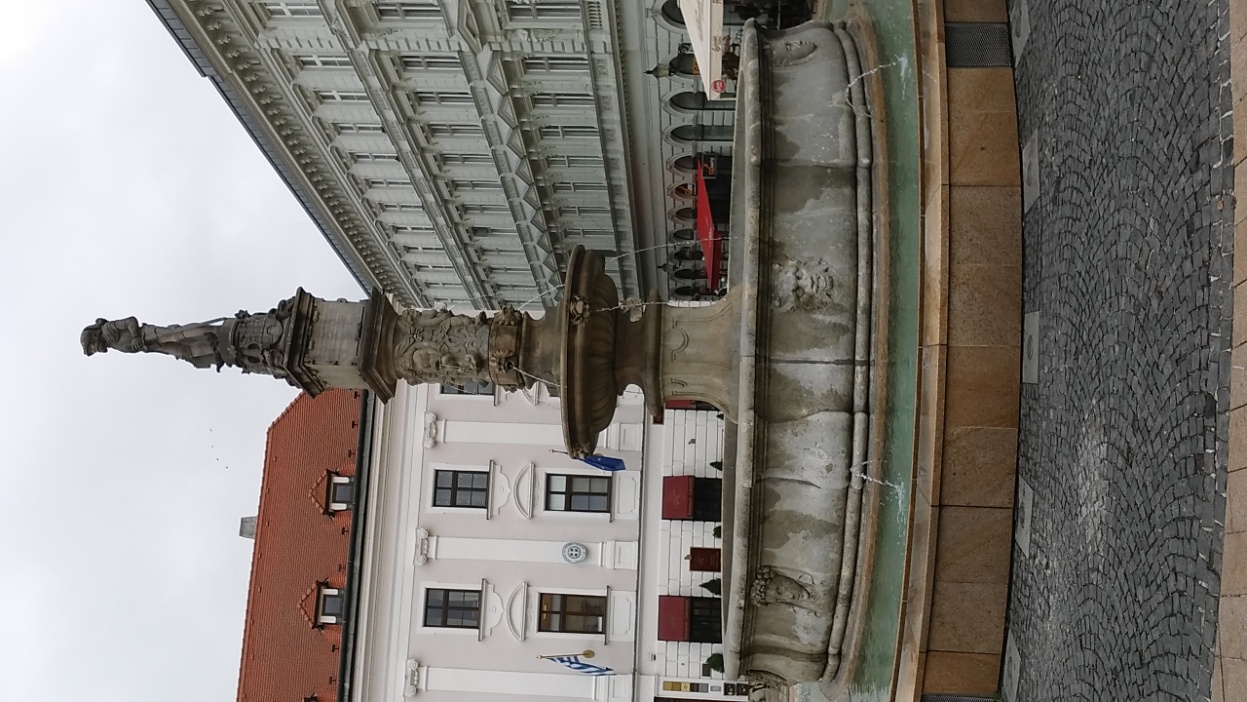 Capital City of Slovakia
Blue Church
Big shopping center Eurovea
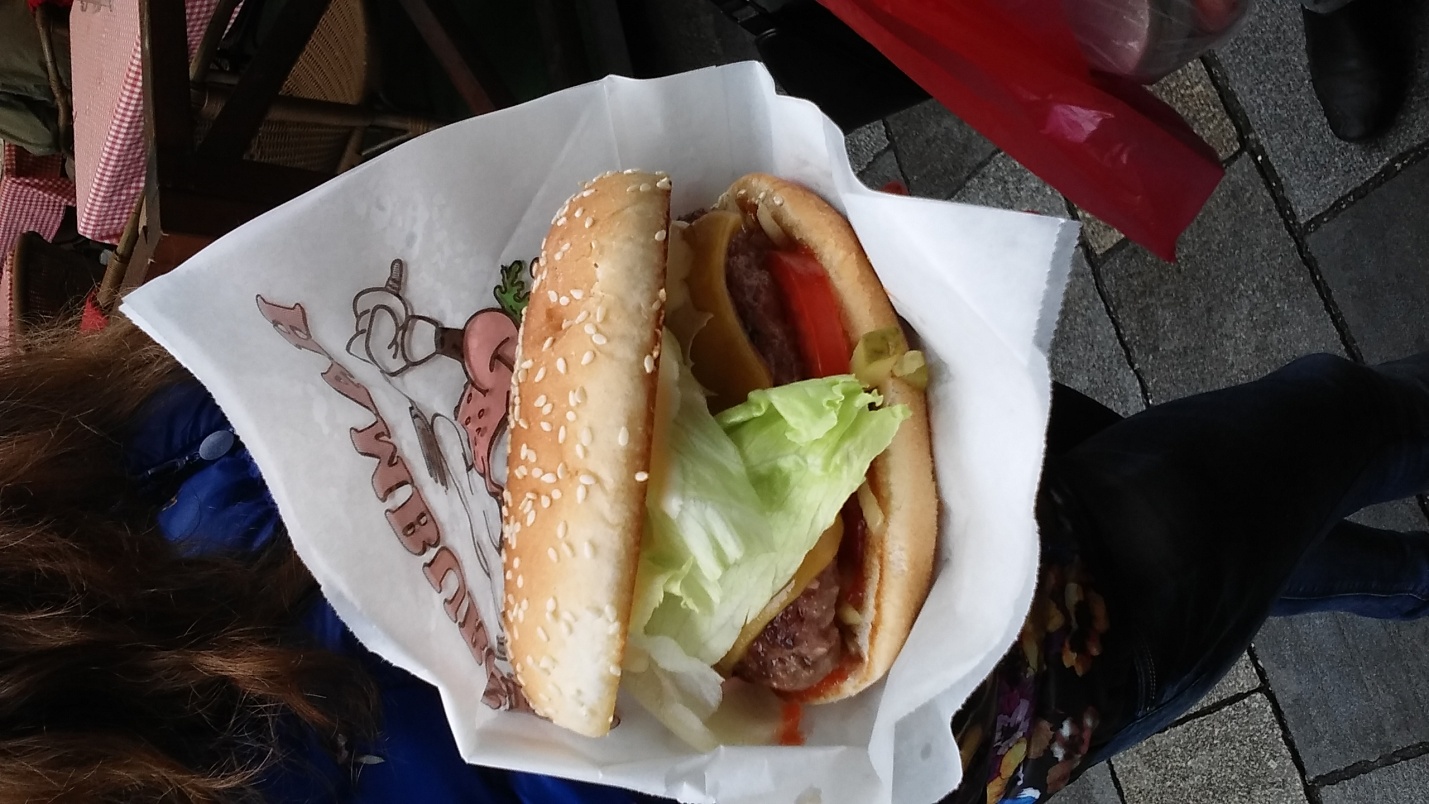 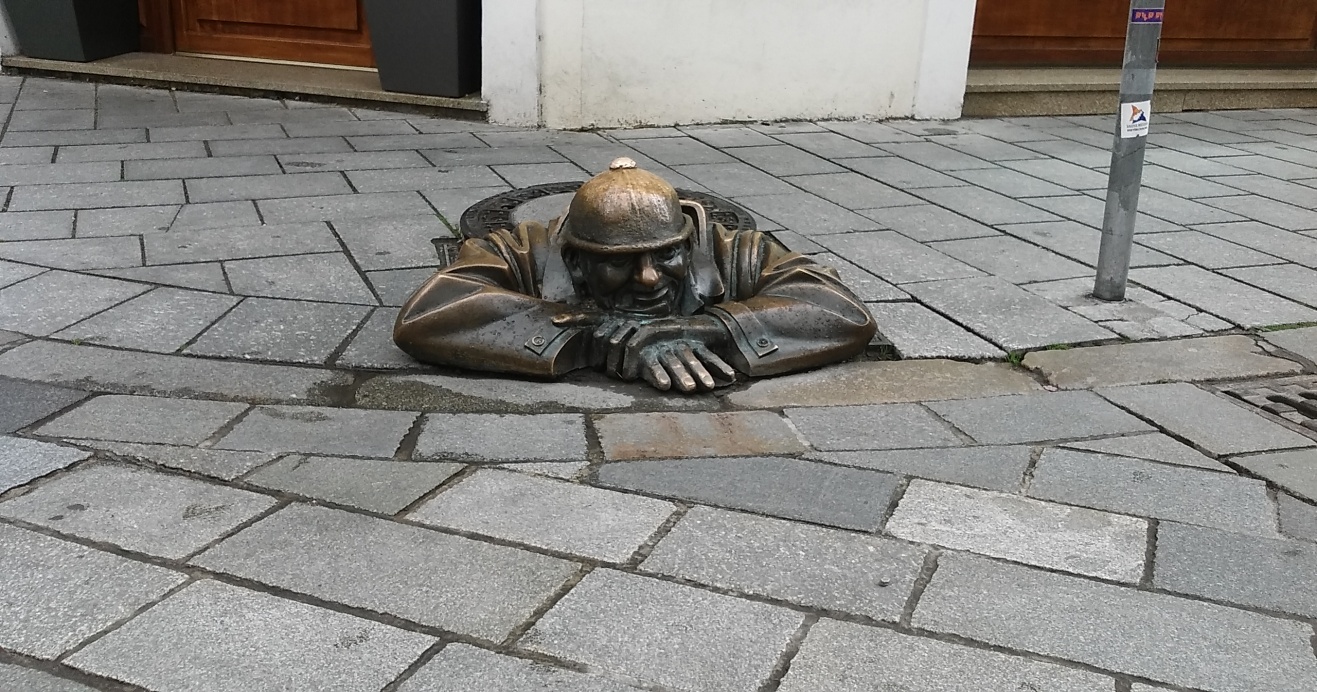 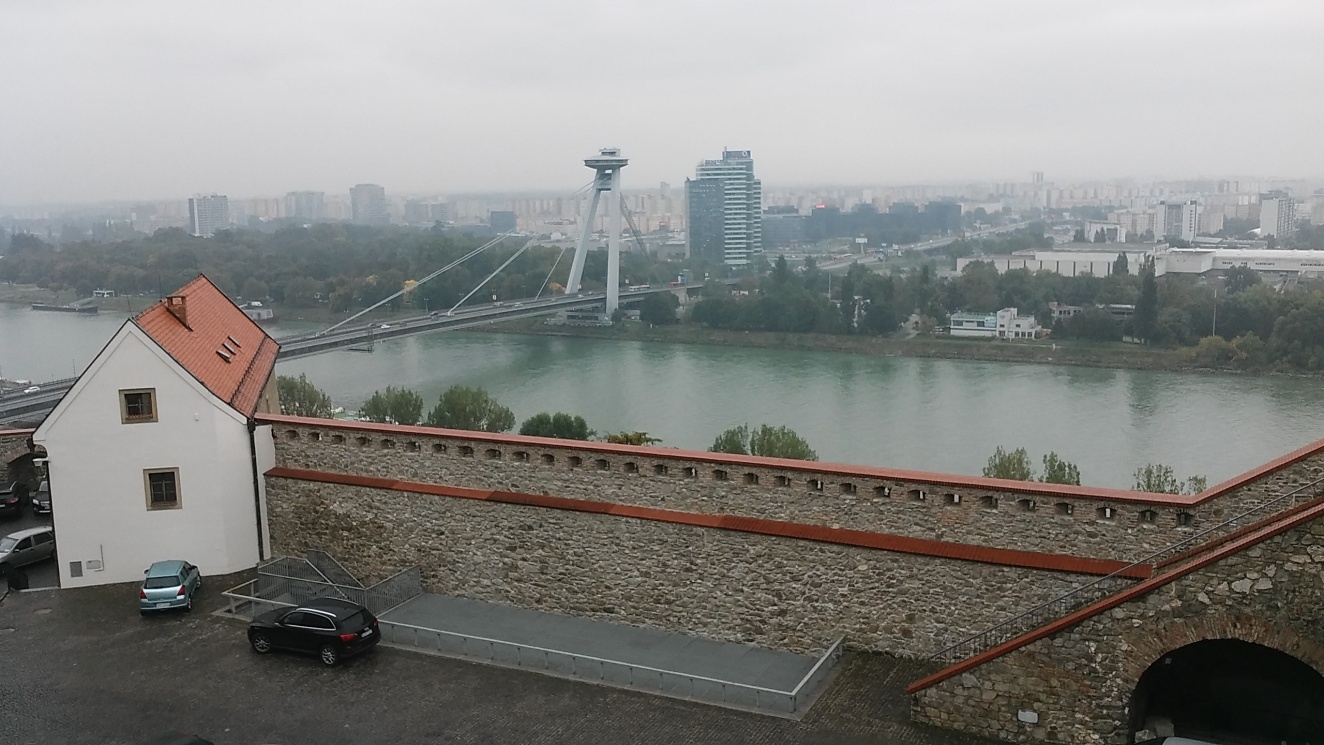 Thaaaaaaaanks 